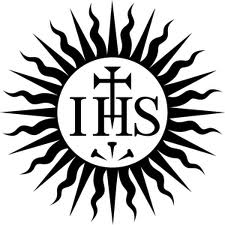 Región apostólica interprovincial en la frontera colombo-venezolana
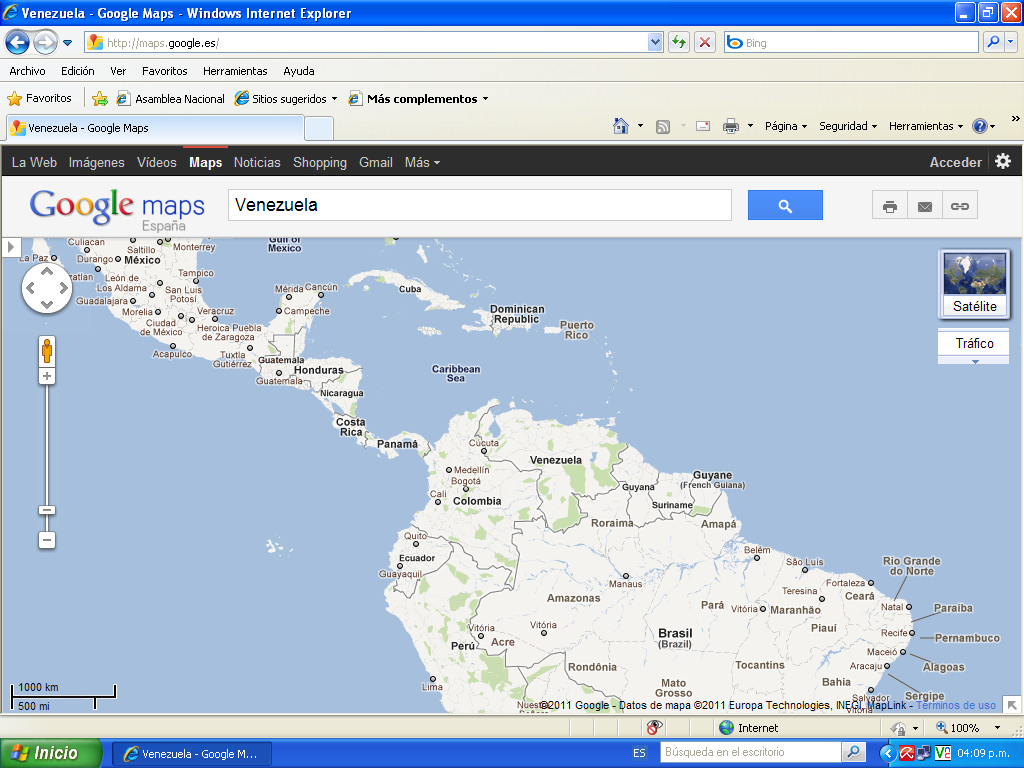 Región Apostólica Interprovincial en la frontera Colombo-Venezolana
Ubicándonos
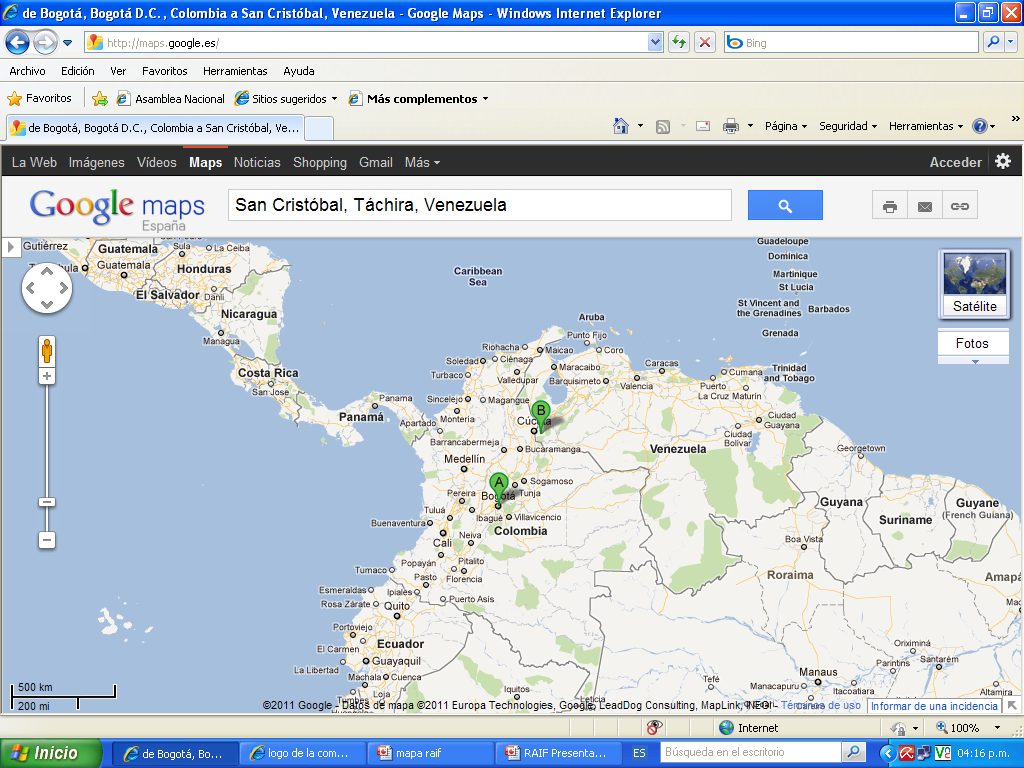 A
Bogotá, Colombia
C
B
San Cristóbal, Venezuela
C
Caracas, Venezuela
Región Apostólica Interprovincial en la frontera Colombo-Venezolana
Objetivos
Desde el enfoque pastoral propio de la Iglesia y la Compañía de Jesús se asume el reto de diseñar un plan pastoral con horizonte binacional:

La red asume como función principal colaborar en el proceso de constitución de un sujeto regional fronterizo, colaborando en el proceso de tomar conciencia de sí y de su realidad, así como la necesidad de generar sus propias soluciones.

Se propone contribuir a una mejor comprensión de la(s) cultura(s) propia(s) de la frontera venezolana.
Región Apostólica Interprovincial en la frontera Colombo-Venezolana
Objetivos
Realizar un seguimiento de la situación social, económica, política y cultural de la región fronteriza.




Promover en las distintas obras que componen la región fronteriza y en sus organizaciones relacionadas una conciencia de su condición de ser obras en frontera.
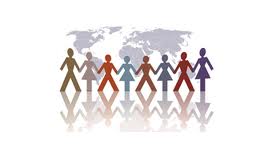 Región Apostólica Interprovincial en la frontera Colombo-Venezolana
Alcance de la RAIF
La Zona de las fronteras entre los Departamentos Colombianos de Arauca, Boyacá y Norte de Santander que colindan con los Estados venezolanos de Apure, Táchira y Zulia.
Región Apostólica Interprovincial en la frontera Colombo-Venezolana
Obras involucradas:
Provincia de Venezuela: Parroquia N.S. Del Carmen, Guasdualito; Parroquia San Camilo de Lelis, El Nula; Fe y Alegría; Instituto Radiofónico de Fe y Alegría (IRFA) SJR (Alto Apure, Táchira, Zulia); Universidad Católica del Táchira (UCAT); Programa Paz en Frontera; Universidad Indígena del Tauca; Centro Gumilla; Universidad Católica Andrés Bello; Movimiento Juvenil Huellas.

Provincia de Colombia:  Fe y Alegría (Cúcuta);  SJR; Colegio San Pedro Claver  (Bucaramanga); Programa de Desarrollo del Magdalena Medio; Residencia y Parroquia Sagrado Corazón (Barrancabermeja); CINEP: Programa por la Paz y EPCC; Centro Fe y Culturas (Medellín); Instituto Pensar de la Pontificia Universidad Javeriana
Región Apostólica Interprovincial en la frontera Colombo-Venezolana
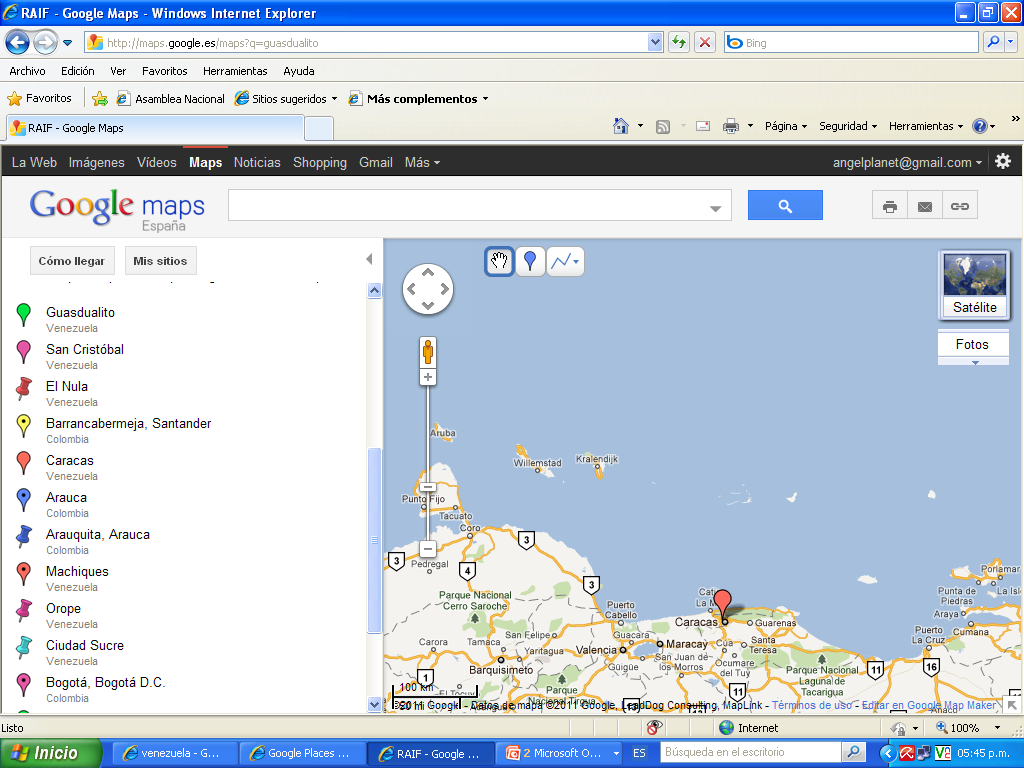 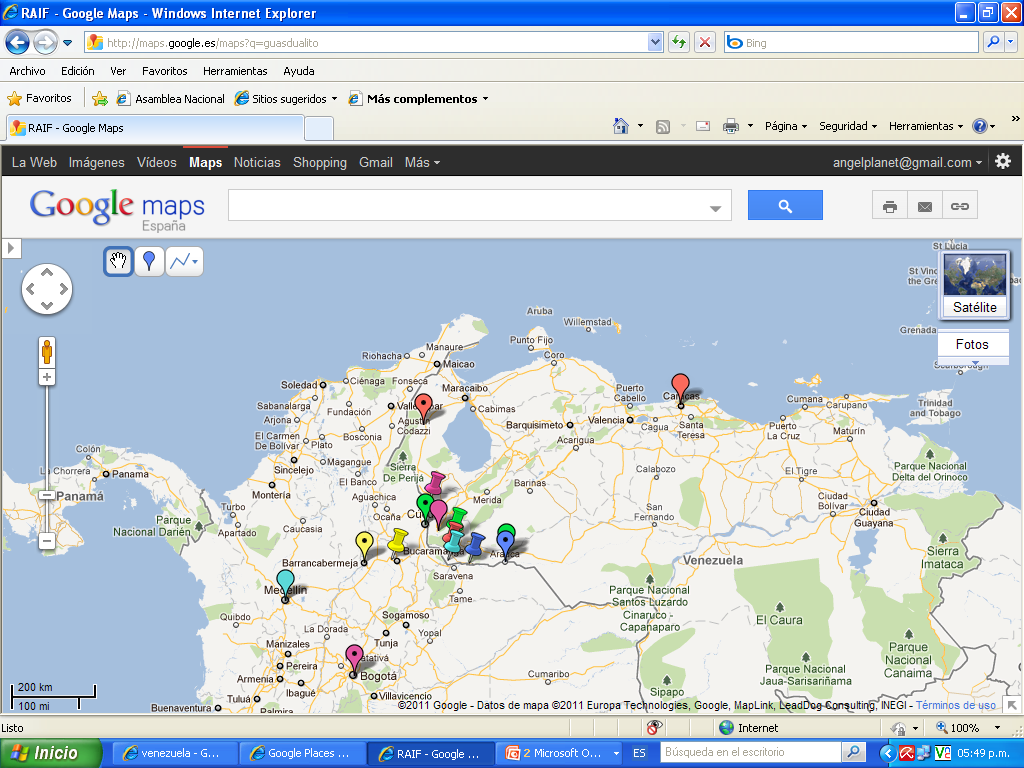 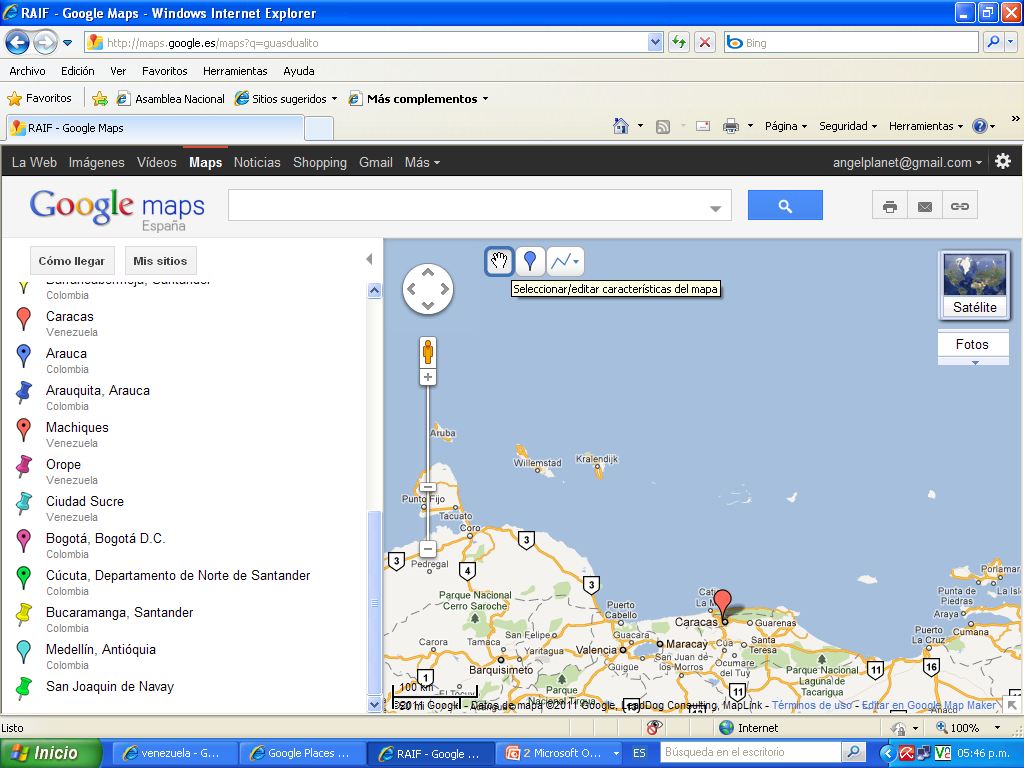 Región Apostólica Interprovincial en la frontera Colombo-Venezolana
La RAIF busca atender la misión de la Compañía de Jesús en la zona descrita a través de una red de redes de los sujetos (obras, programas, personas) presentes en el territorio y los vinculados a ellas a través de sus obras apostólicas.
¿Cómo se construirían las redes?
Pasos para la Estructuración del Plan
Cronograma de Trabajo
A continuación se presenta el cronograma de trabajo aprobado por el equipo coordinador: